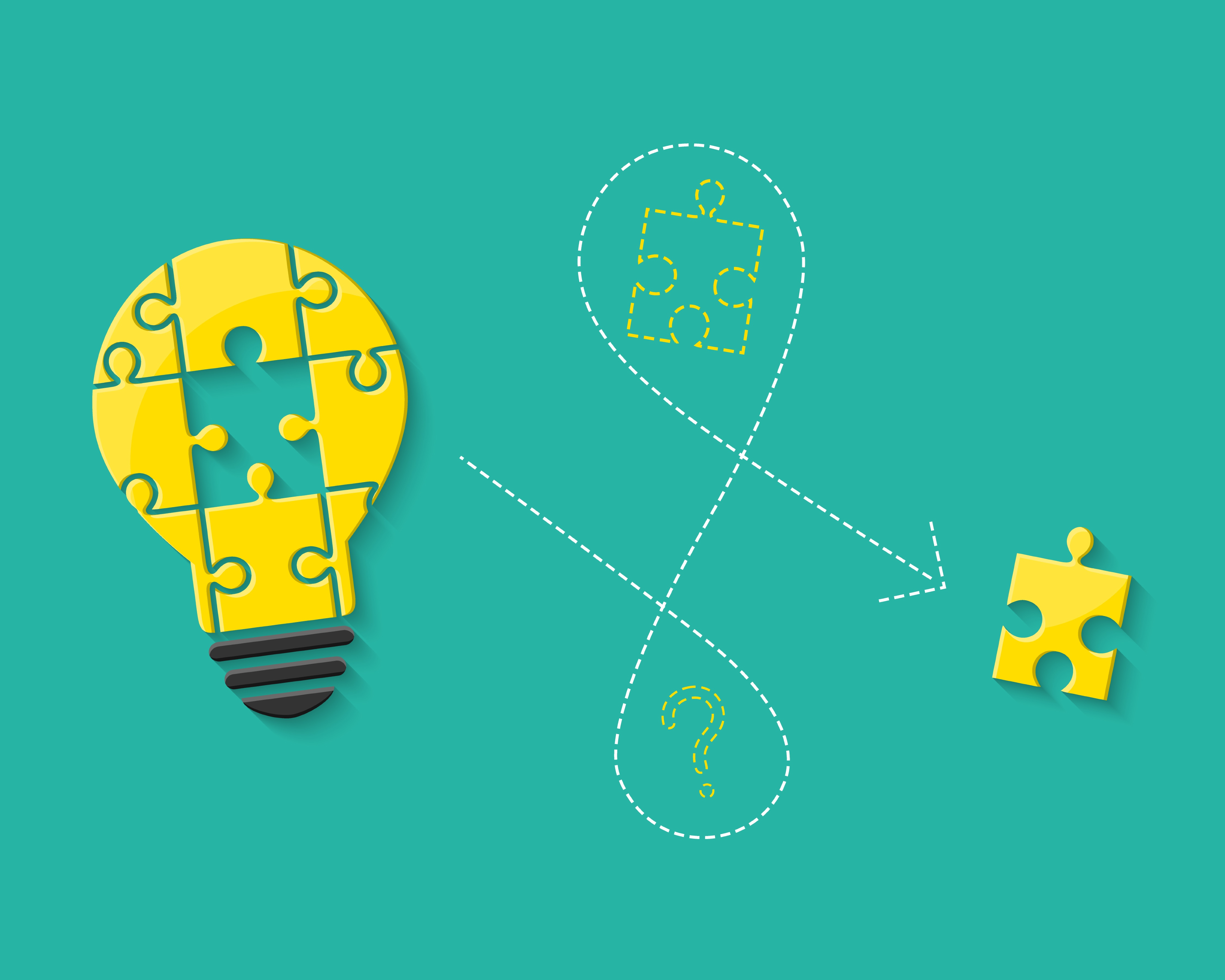 Problem Solver- TITLE
Replace this
image.
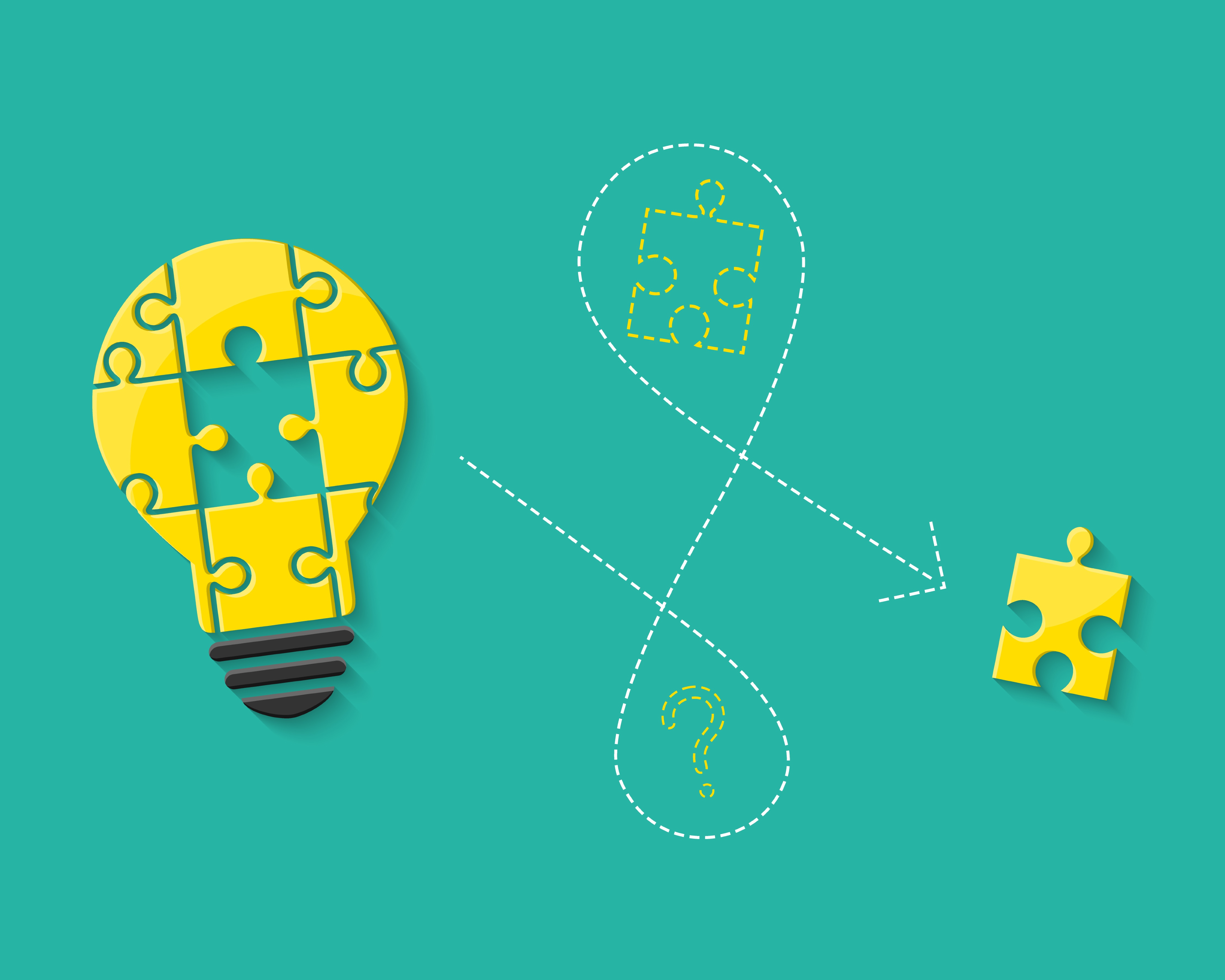 Step 1 — List/Suggest
Replace this
image.
Problem

List 5…
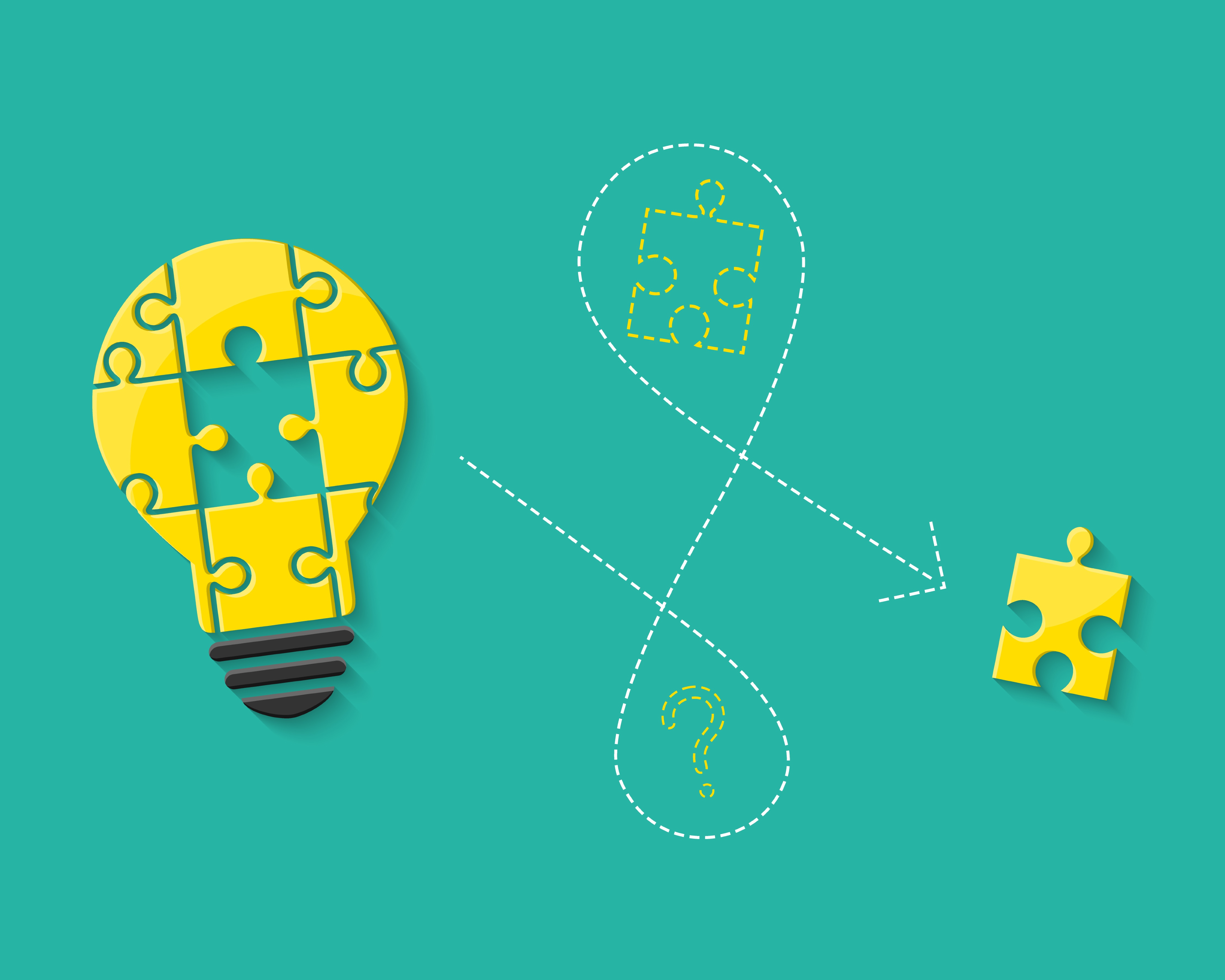 Step 2 — challenge
Replace this
image.
Add a challenge
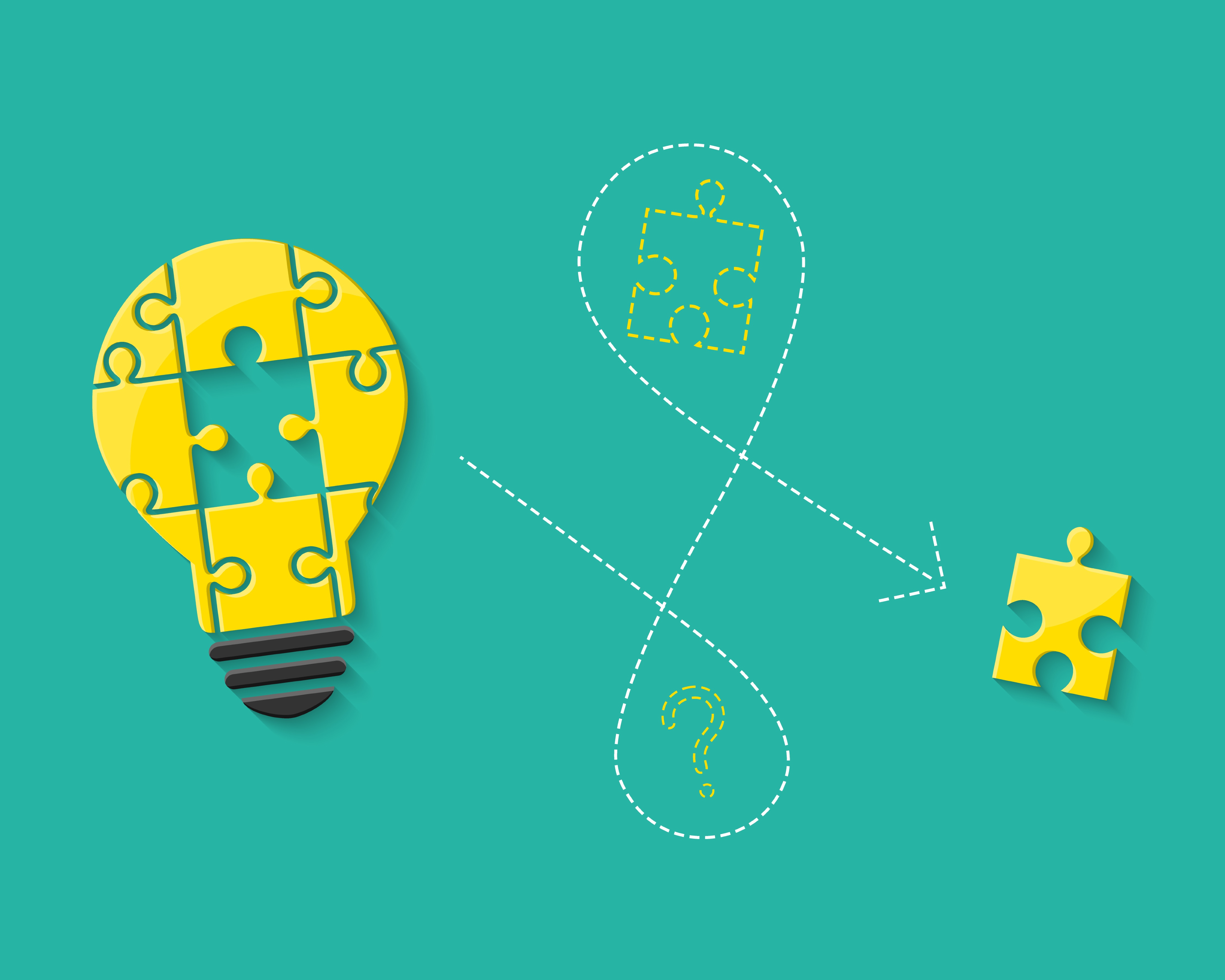 Step 3 — Choose
Replace this
image.
As a group, choose…
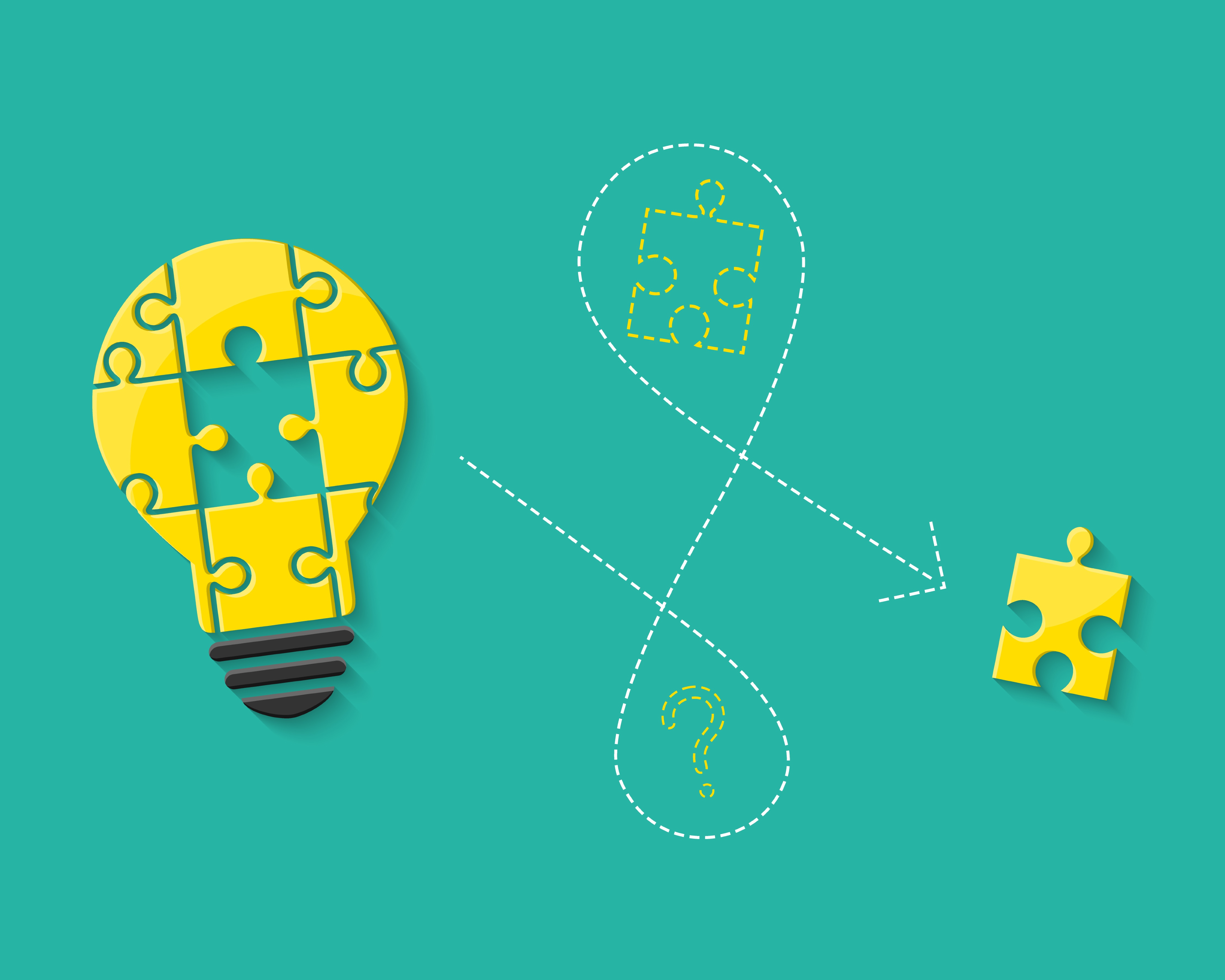 Step 4 — rank
Replace this
image.
Rank the exercises in order of…

easiest to hardest.Best to worst.
Most expensive to…
etc.
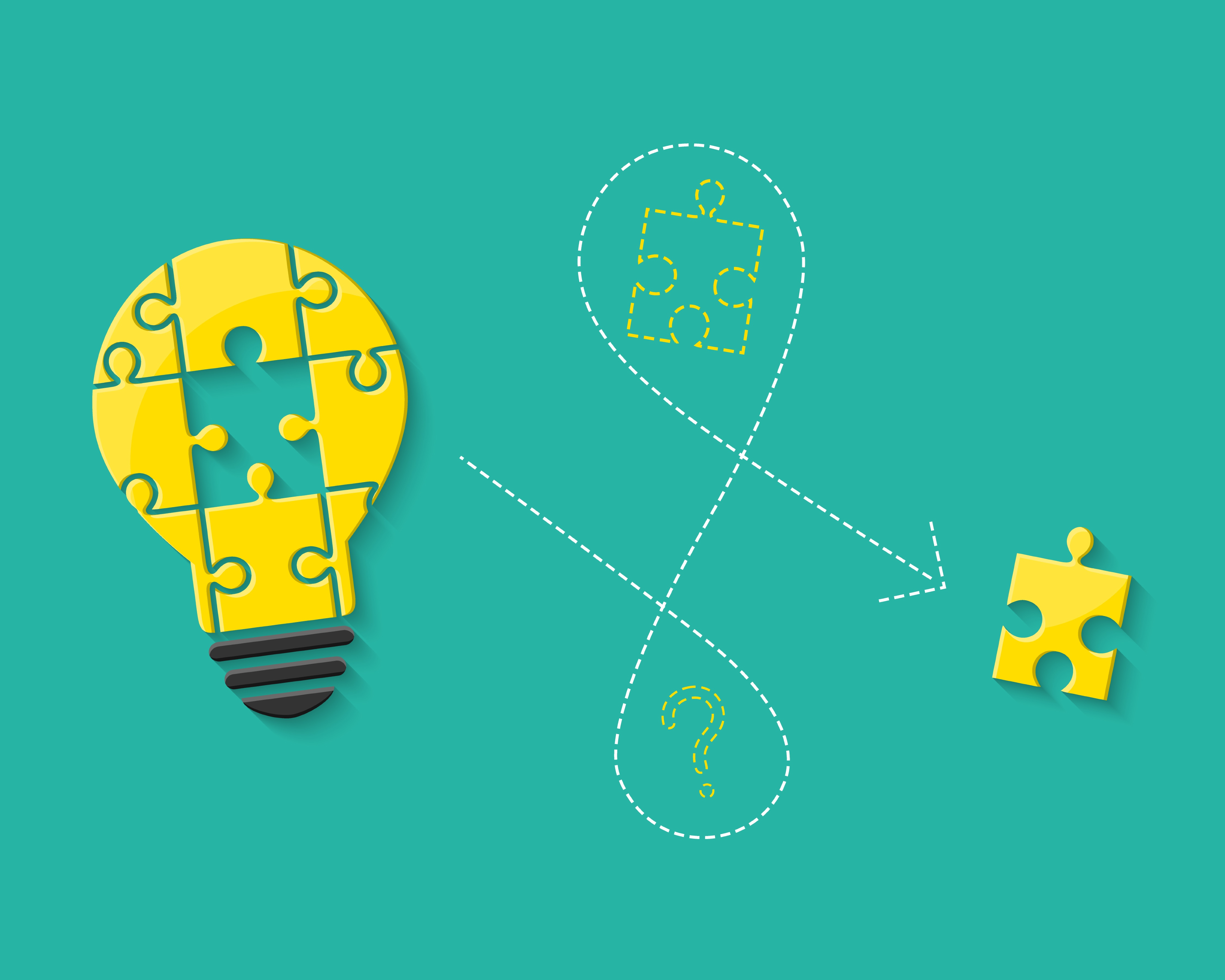 Step 5 — REPORT
Replace this
image.
Now share your lists with the class.
Trivia
⁉️
Trivia Question
The answer to the trivia question with image.